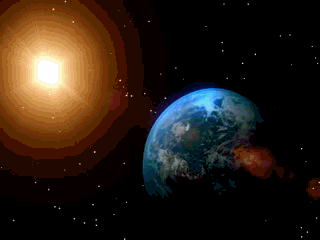 New York State System Thinking Approach to Combating Climate Warming
Prepared by: Joseph M. Londa
Climate Smart Community Task Force
New Paltz, N.Y.
What is the Greenhouse Effect and Greenhouse Gases?
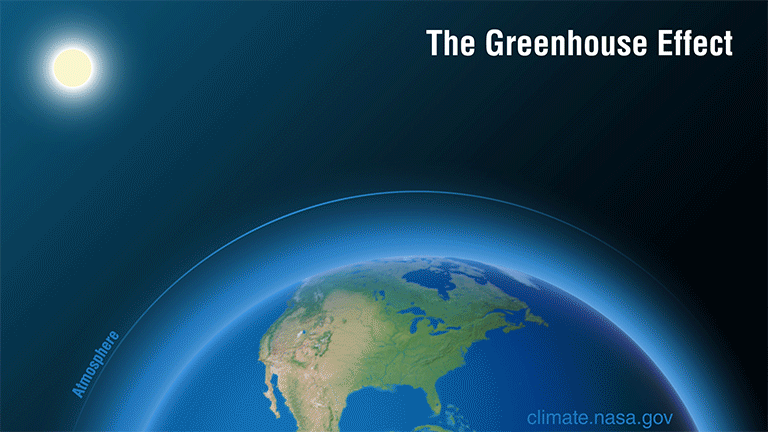 Greenhouse Gases
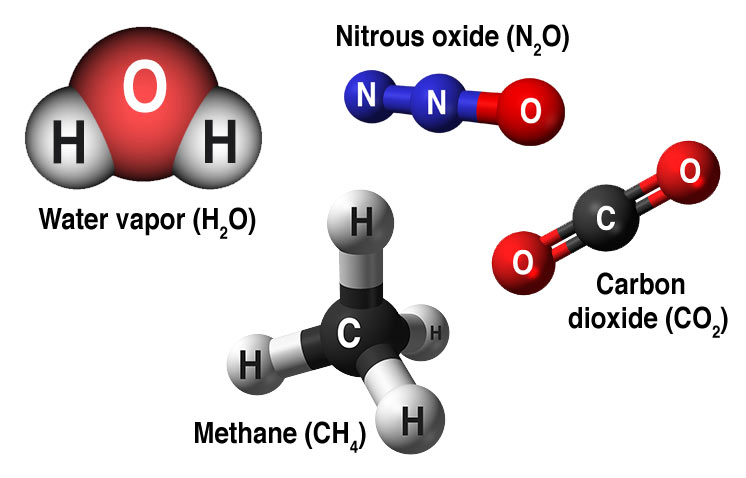 System Dynamics Partial Model of Climate Warming
Deaths
Births
Human Population
Human
Production
Human
Consumption
Goods &
Services
GHG Decay &Ecosystem Absorption
Climate Warming
GHG Emissions
GHGAccumulation
Technology & Materials
NaturesProduction
Natural Resources
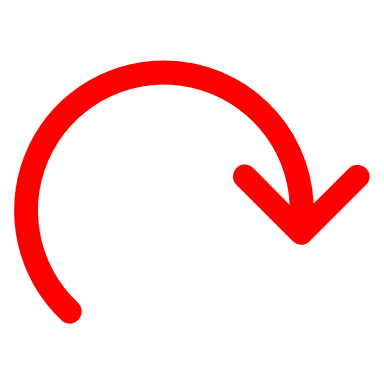 Human
Exploitation
R
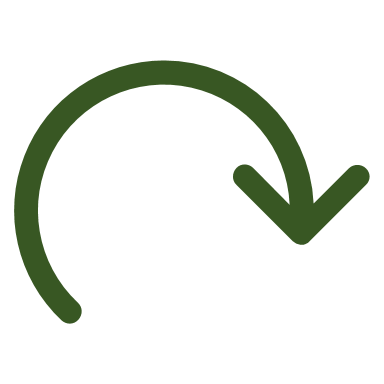 B
Joseph M Londa
londajm@gmail.com
New Paltz Climate Smart Community Task Force
New York State System Thinking Approach to Combating Climate Warming
Programmatic
Leadership and Stakeholders in Climate Change
Model for Climate Action to Realize Net Zero Emissions
Societal Implications and Considerations
Change Leadership
Agencies
Dynamistic Planning
ClimateJustice
CarbonNeutral
Vision
Climate
Action
Council
Government
Integration
Societal Pillars Integration
PublicHealth
Just
Transition
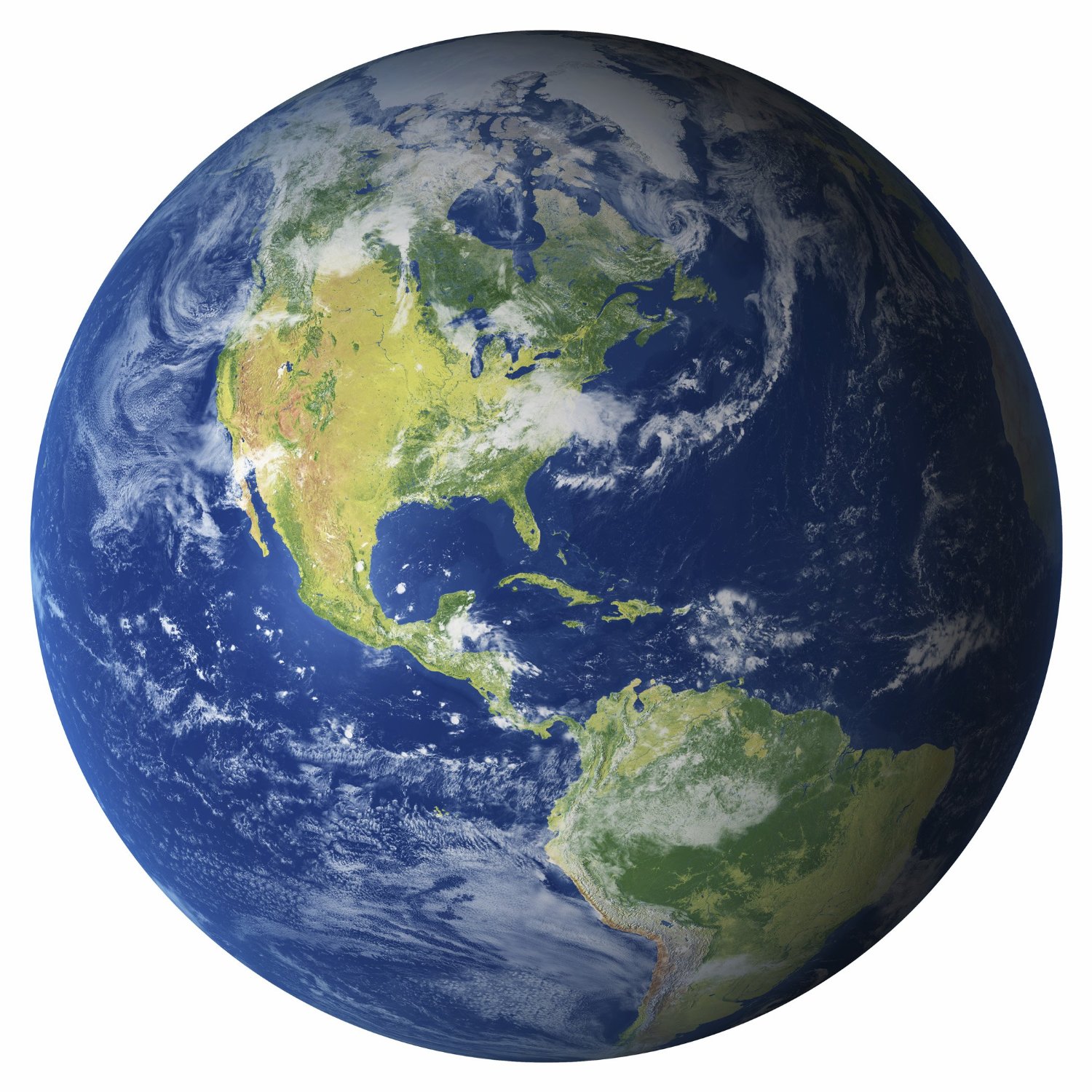 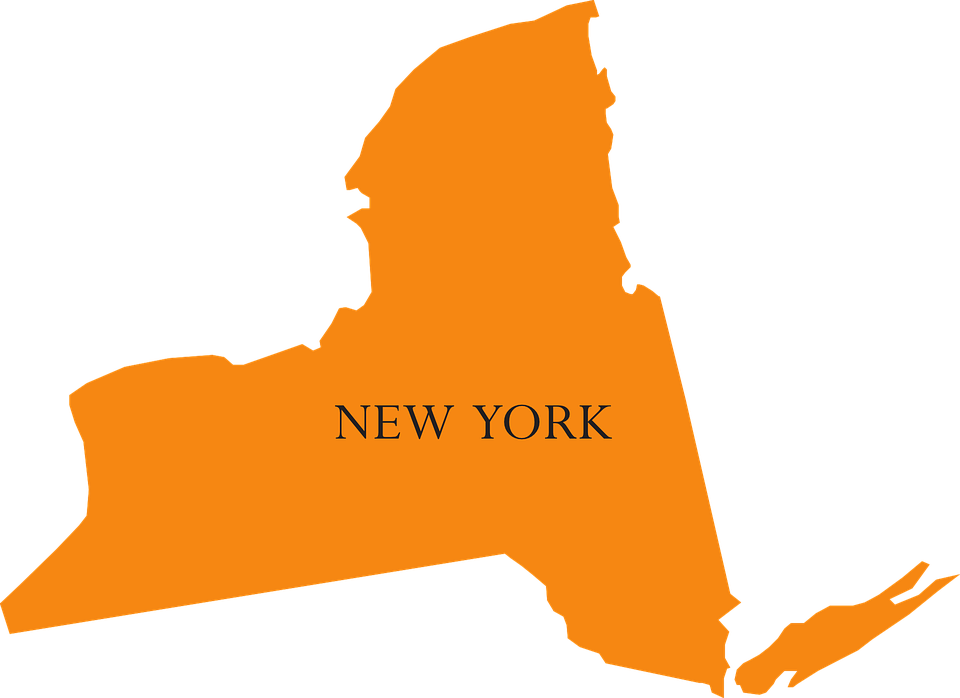 NYSLegislature
Strategies and Actions for Change
Local Government
Activism for Change
Industry
Transportation
Community of Stakeholders
Greenhouse Gas Sector Integration
Buildings
Sectors of Greenhouse Gas Emitters
Electricity
Agriculture & Forestry
Waste
Human Activity
Joseph M Londa
londajm@gmail.com
New Paltz Climate Smart Community Task Force
Businesses
Non-Profit
Organizations
Communities
Integration
Other
Institutions
Individual
& Families
Human Population
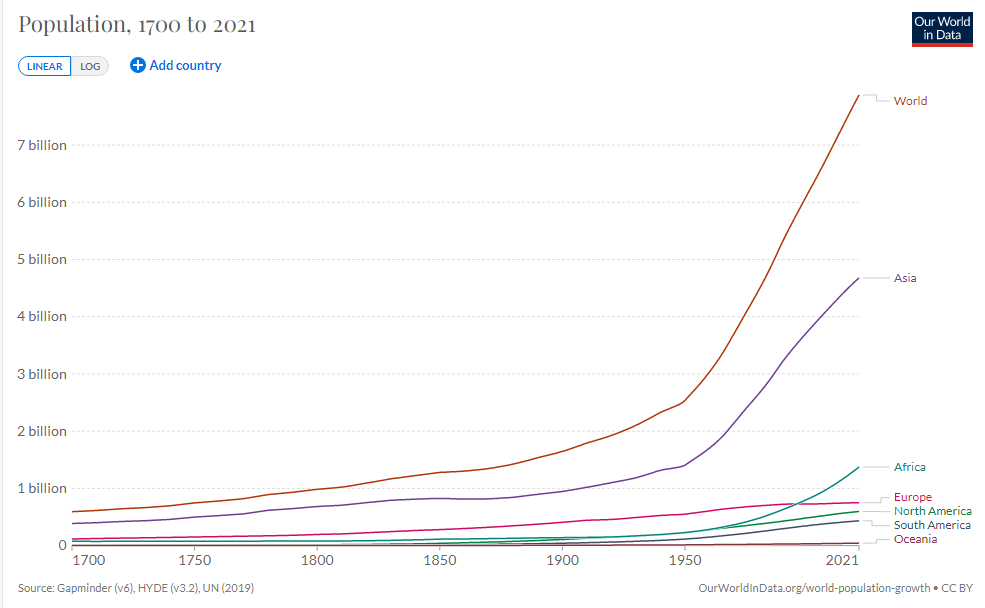 Deaths
Births
Animal Population
Artificial Systems
Emissions
Balancing
Technology
Production
Goods &
Services
Decay
Consumption
Absorption
Greenhouse Gas
Accumulation
Production
Natural Resources
Climate Warming
Natural 
Systems
Emissions
Reinforcing
Joseph M Londa
londajm@gmail.com
New Paltz Climate Smart Community Task Force
Goods and Services
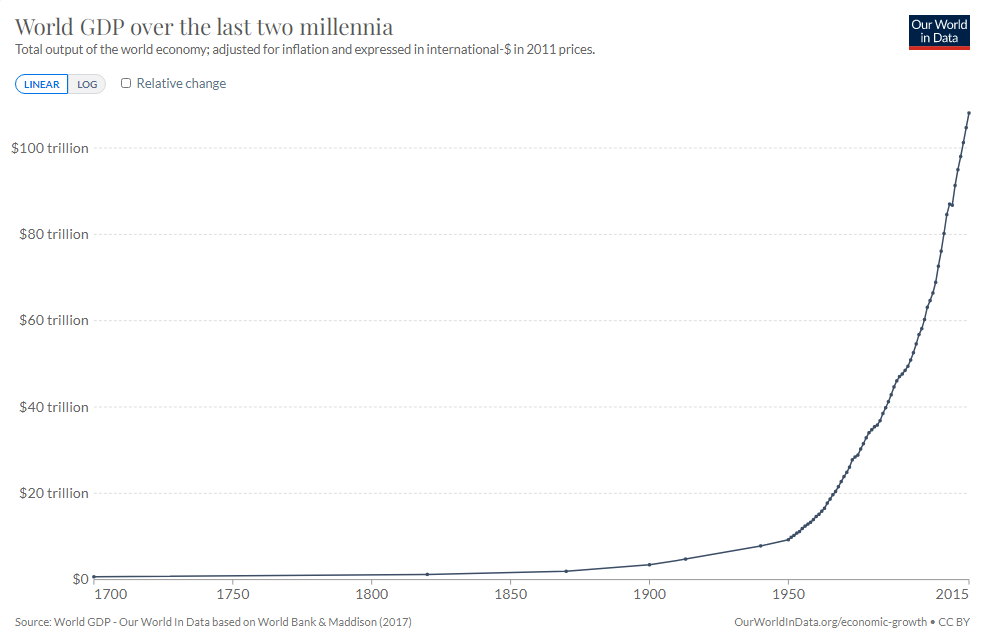 Deaths
Births
Animal Population
Artificial Systems
Emissions
Balancing
Technology
Production
Goods &
Services
Decay
Consumption
Absorption
Greenhouse Gas
Accumulation
Production
Natural Resources
Climate Warming
Natural 
Systems
Emissions
Reinforcing
Joseph M Londa
londajm@gmail.com
New Paltz Climate Smart Community Task Force
Natural Resources
Deaths
Births
Animal Population
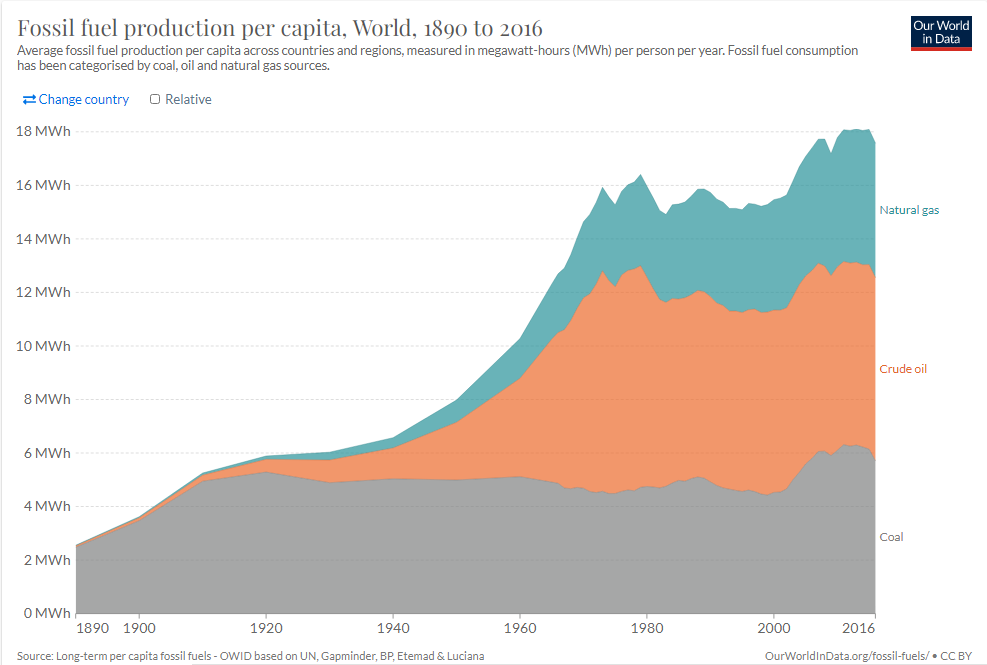 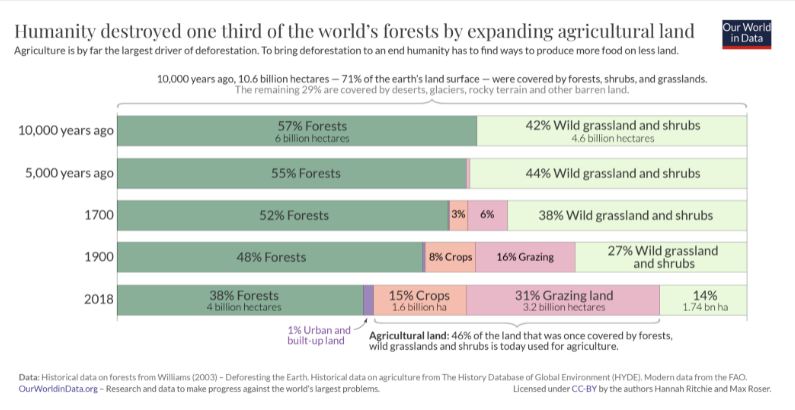 Artificial Systems
Emissions
Balancing
Technology
Production
Goods &
Services
Decay
Consumption
Absorption
Greenhouse Gas
Accumulation
Production
Natural Resources
Climate Warming
Natural 
Systems
Emissions
Reinforcing
Joseph M Londa
londajm@gmail.com
New Paltz Climate Smart Community Task Force
Greenhouse Gas Accumulation
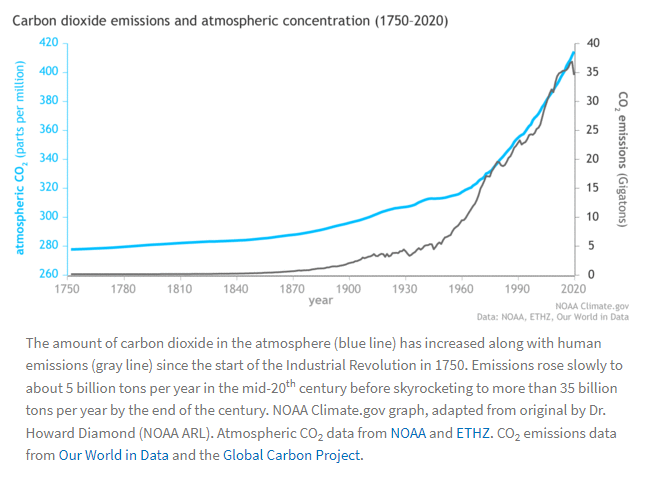 Deaths
Births
Animal Population
Artificial Systems
Emissions
Balancing
Technology
Production
Goods &
Services
Decay
Consumption
Absorption
Greenhouse Gas
Accumulation
Production
Natural Resources
Climate Warming
Natural 
Systems
Emissions
Reinforcing
Joseph M Londa
londajm@gmail.com
New Paltz Climate Smart Community Task Force
Climate Warming
March 15, 2022
This visualization shows monthly global temperature anomalies (changes from an average) between the years 1880 and 2021. Whites and blues indicate cooler temperatures, while oranges and reds show warmer temperatures. As you can see, global temperatures have warmed from mainly human activities as time has progressed.
These temperatures are based on data from NASA's Goddard Institute for Space Studies (GISS). Anomalies are defined relative to a base period of 1951 to 1980. The data file used to create this visualization can be accessed here.
The "climate spiral" is a visualization designed by climate scientist Ed Hawkins from the National Centre for Atmospheric Science, University of Reading. Climate spiral visualizations have been widely distributed; a version was even part of the opening ceremony of the Rio de Janeiro Olympics.
Credit
NASA's Scientific Visualization Studio
Deaths
Births
Animal Population
Artificial Systems
Emissions
Balancing
Technology
Production
Goods &
Services
Decay
Consumption
Absorption
Greenhouse Gas
Accumulation
Production
Natural Resources
Climate Warming
Natural 
Systems
Emissions
Reinforcing
Joseph M Londa
londajm@gmail.com
New Paltz Climate Smart Community Task Force
New York State System Thinking Approach to Combating Climate Warming
Leadership and Stakeholders in Climate Change
Model for Climate Action to Realize Net Zero Emissions
Programmatic
Agencies
Dynamistic Planning
ClimateJustice
CarbonNeutral
Vision
Climate
Action
Council
Government
Integration
Societal Pillars Integration
PublicHealth
Just
Transition
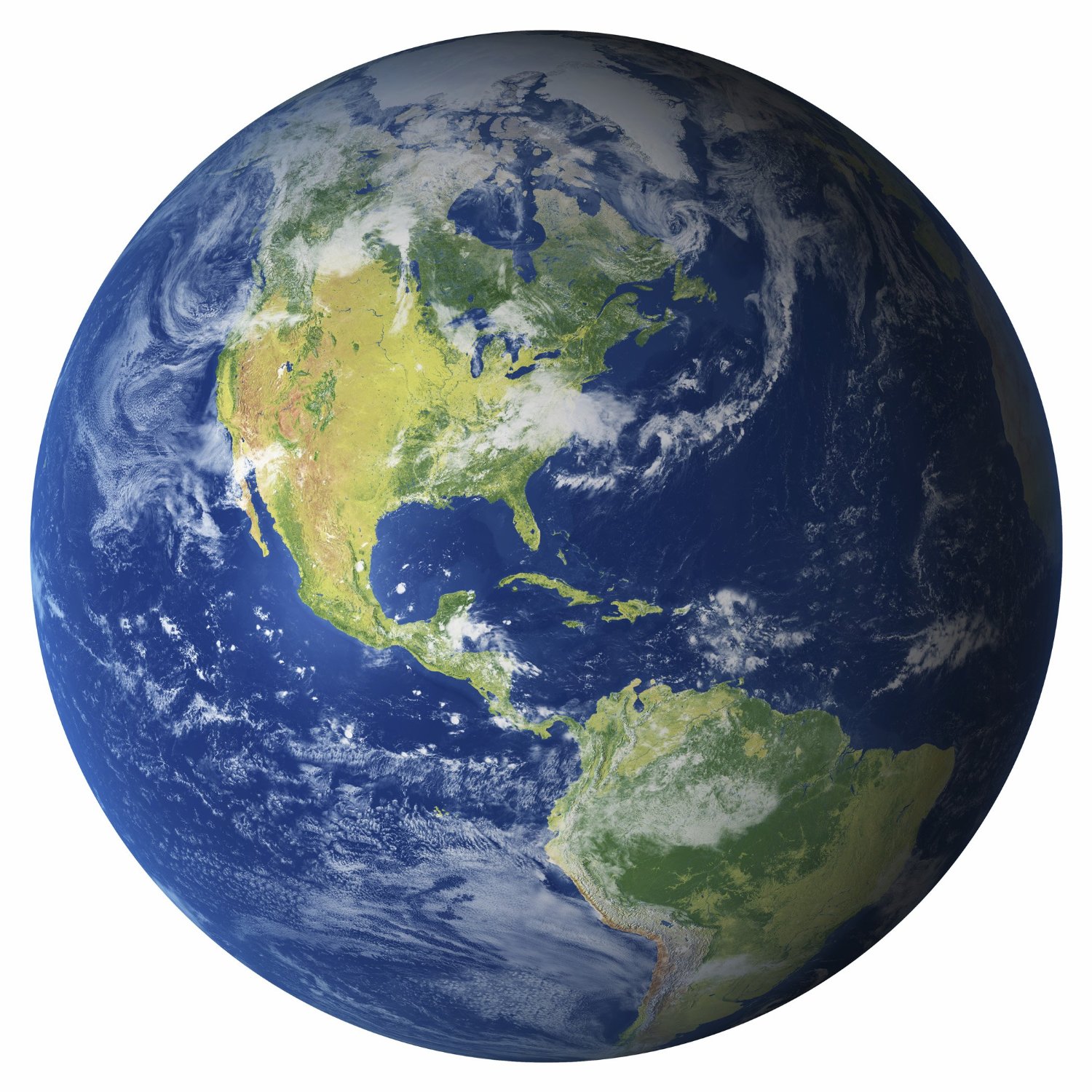 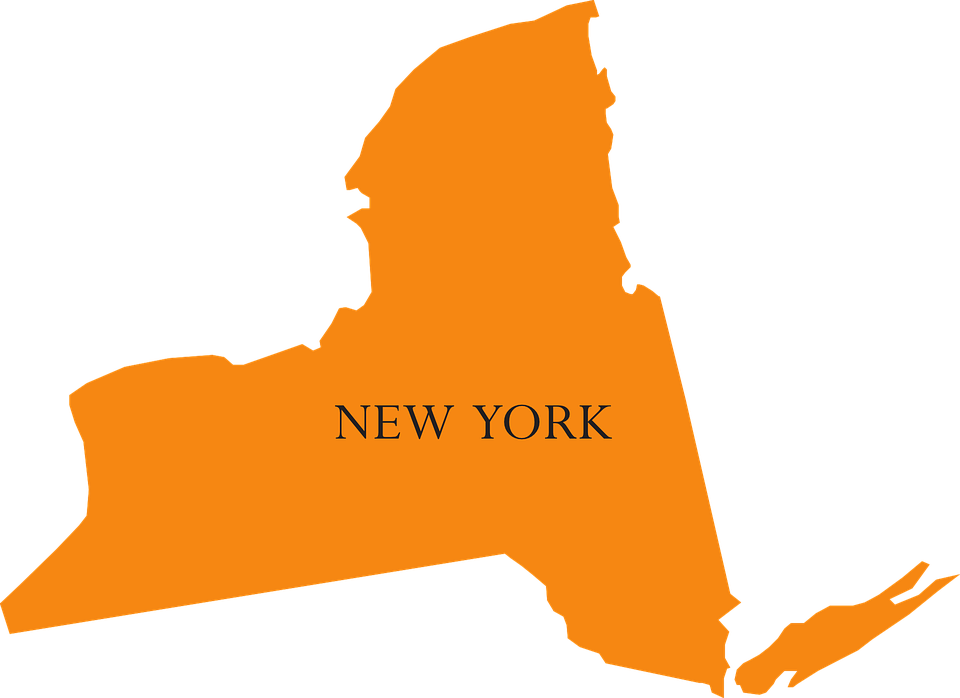 NYSLegislature
Strategies and Actions for Change
Local Government
Activism for Change
Industry
Transportation
Greenhouse Gas Sector Integration
Buildings
Electricity
Agriculture & Forestry
Waste
Human Activity
Joseph M Londa
londajm@gmail.com
New Paltz Climate Smart Community Task Force
Businesses
Non-Profit
Organizations
Communities
Integration
Other
Institutions
Individual
& Families